Kluwer The end of Publishing
18 januari 2011
Het  Overleg
Toekomst van de informatievoorziening?
Over vier jaar willen advocaten op elk gewenst moment 24/7 kunnen beschikken over alle relevante informatie of stukken informatie, beschikbaar gesteld door de uitgever, 
op de wijze waarop de klant het wil en op een wijze waarbij de informatie zelf i.p.v. de vorm of drager leidend is voor de prijs. 
De uitgever heeft geen begin van een idee hoe hij/zij hierop structureel innovatief zou moeten anticiperen. In het beste geval blijkt de uitgever papier 1:1 te vertalen naar het scherm.

Eerst maar eens back to the future
2
De klant investeert flink in kennismanagement en ICT systemen om dat te ondersteunen
Toenemendetoegevoegdewaarderichtingintegratie, werkproces en personalisatie
Integratie van content en werkproces
Meer toegevoegde waarde
Content
Integratie
Organisatie van know-how mensen
Organisatie van know-how documenten
Verrijking van informatie
Digitalisering van informatie
Stap5
Stap4
Stap6
Stap 1
Stap2
Stap3
In de tijdmeerintegratie en personalisatie
3
Kennismanagement is noodzakelijk in een steeds complexer informatielandschap
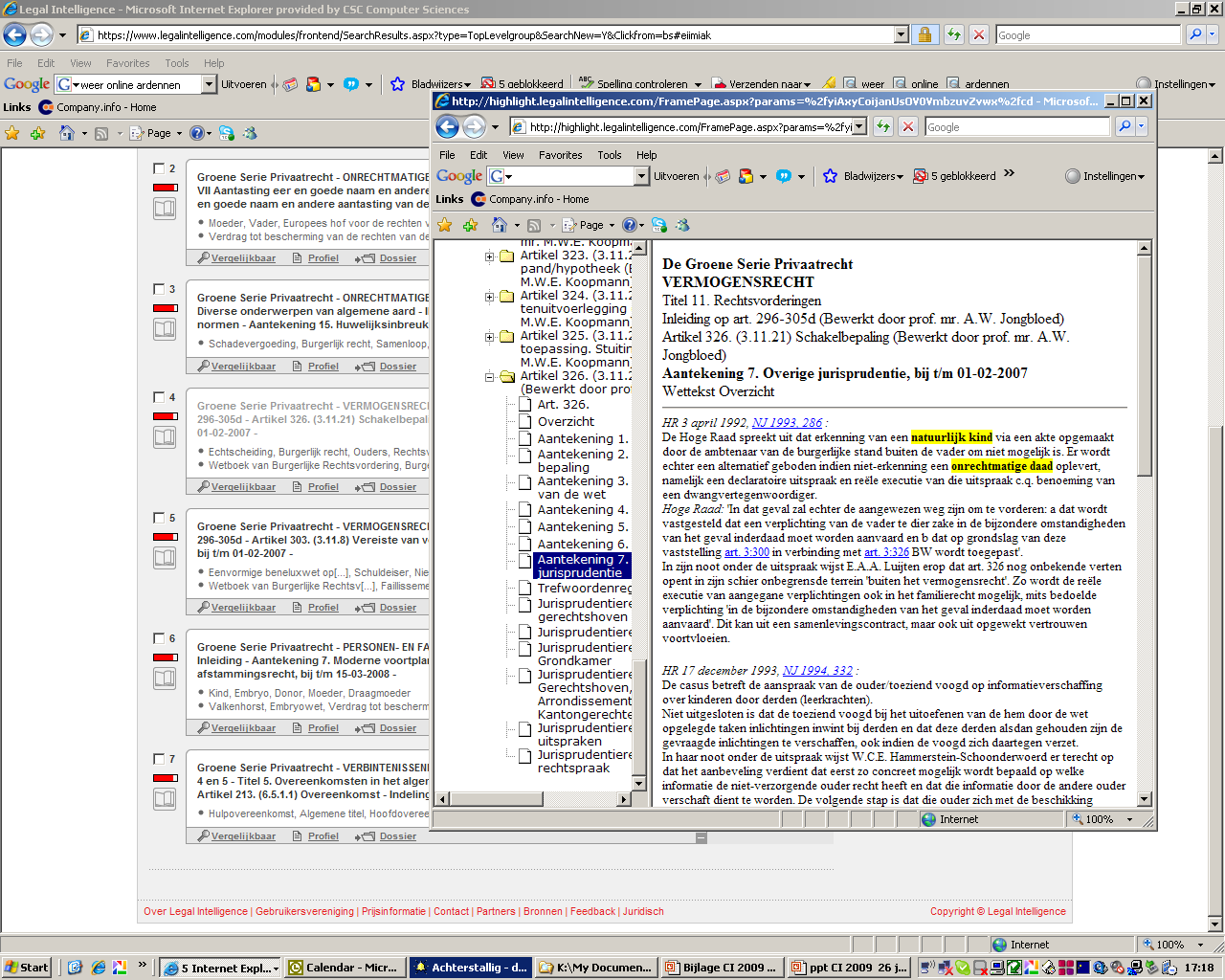 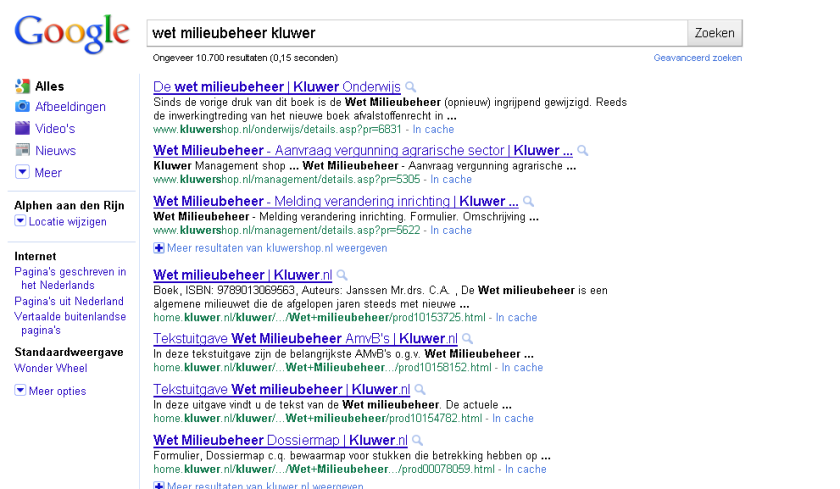 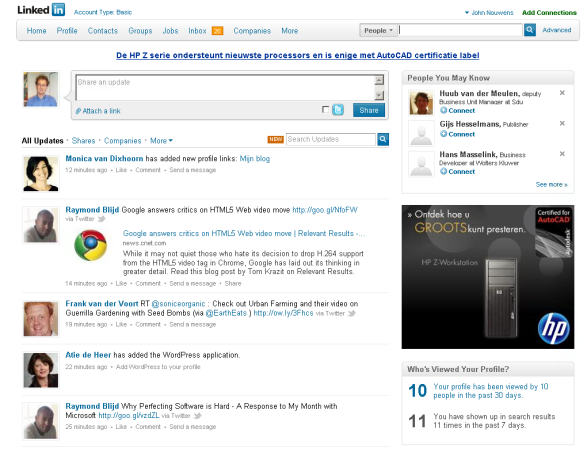 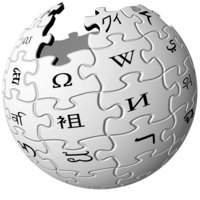 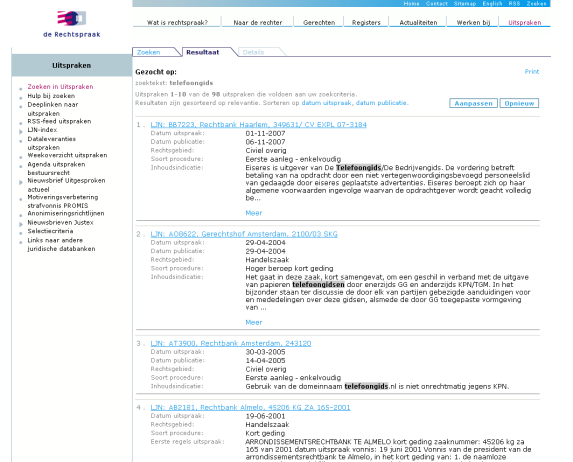 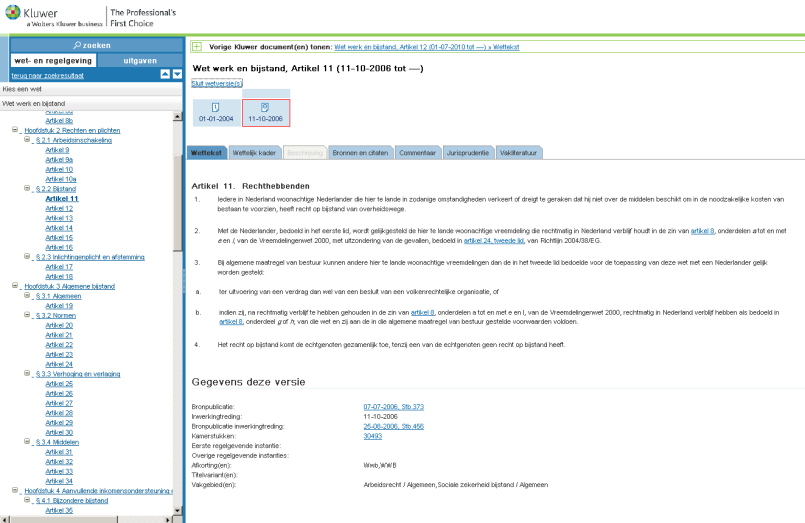 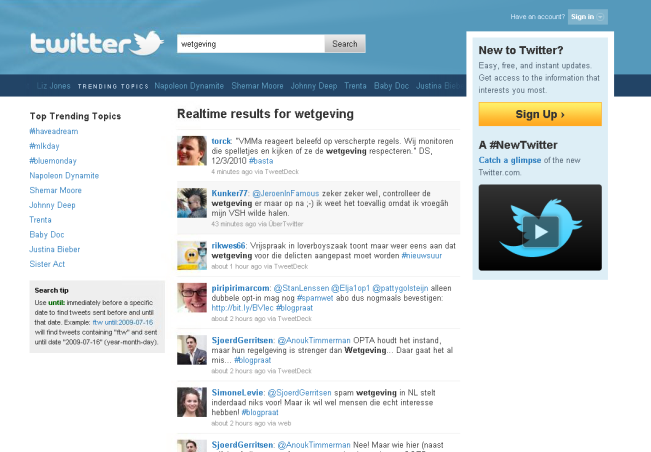 De klant verwacht van de uitgever toegevoegde waarde in dit complexe landschap
ABC: Actualiteit, Betrouwbaarheid en Compleetheid van informatie
Overzicht, transparantie en gemak in het gebruik van die informatie
4
4
Dit vereist ‘n heel andere rol van de uitgever  in zijn relatie met klanten en “auteurs”
Eergisteren: Hoe vind ik lezers voor mijn auteurs?
Creatie
Opslag
Distributie
Gebruik
Lezer
Auteur
Gisteren: hoe vind ik auteurs voor mijn lezers?
Creatie
Opslag
Distributie
Gebruik
Auteur
Lezer
Vandaag: hoe breng ik auteurs en gebruikers van info bij elkaar?
Auteurs
Gebruiker
5
5
Het Recht.nl wordt een gratis portal met publieke informatie, user-generated content en directe links naar online research producten
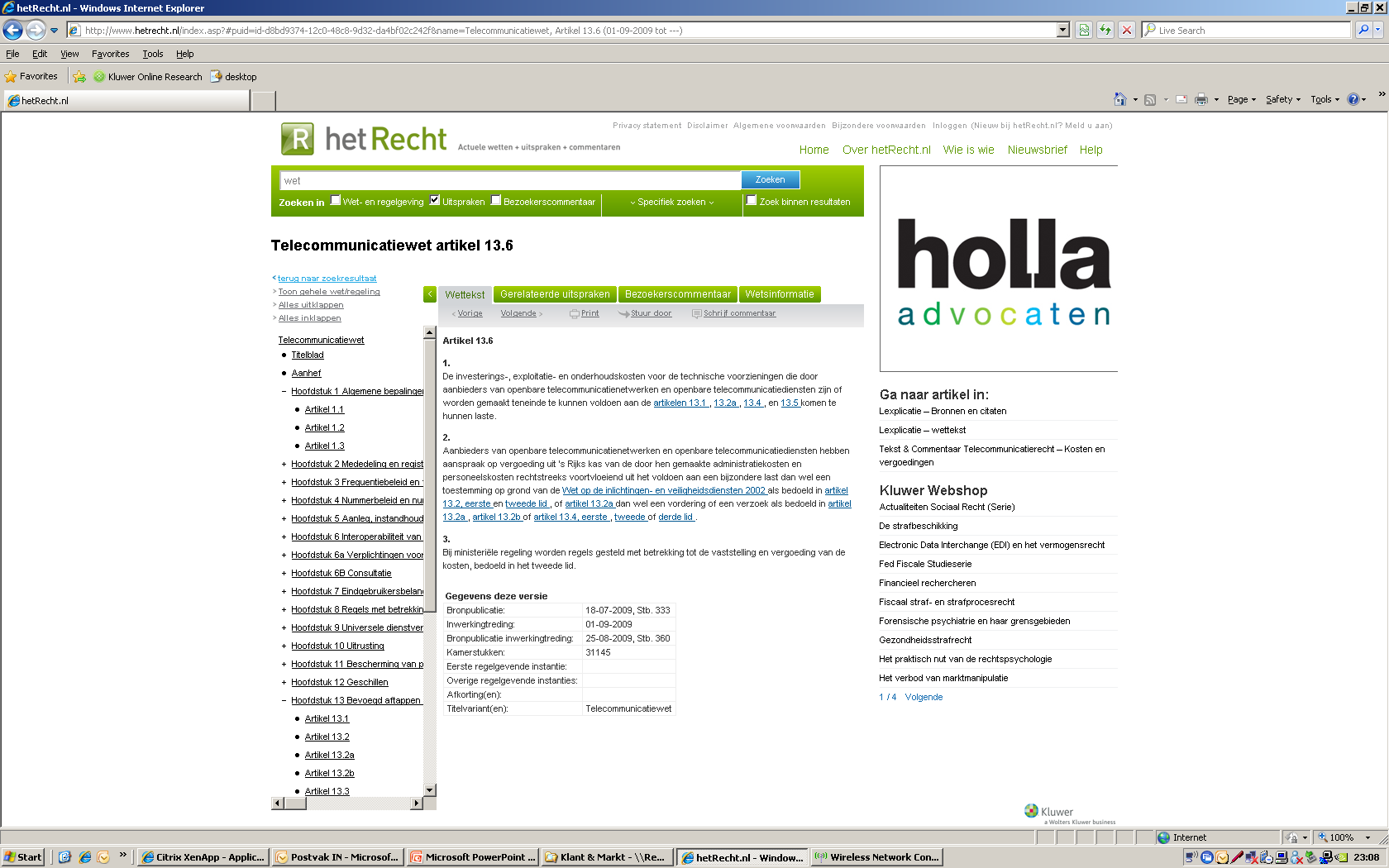 1. Portal met publieke wetgeving en jurisprudentie
2. Geregistreerde gebruikers kunnen commentaar geven
3. Links naar online producten en diensten
6
Presentatie ISSS - 14 juli 2010
Een gebruiker moet snel de relevantie kunnen bepalen
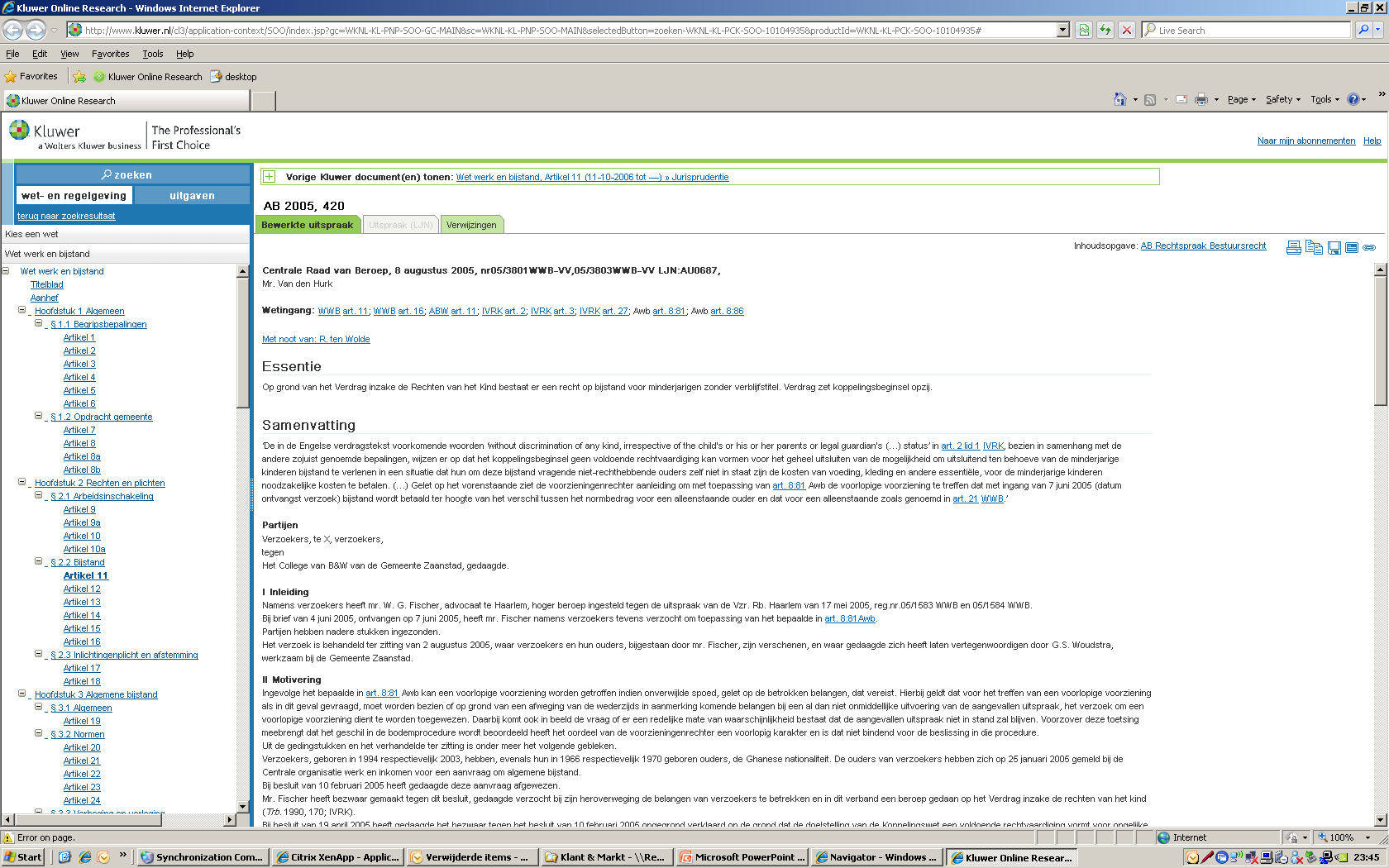 7
Een gebruiker moet snel de context kunnen bepalen
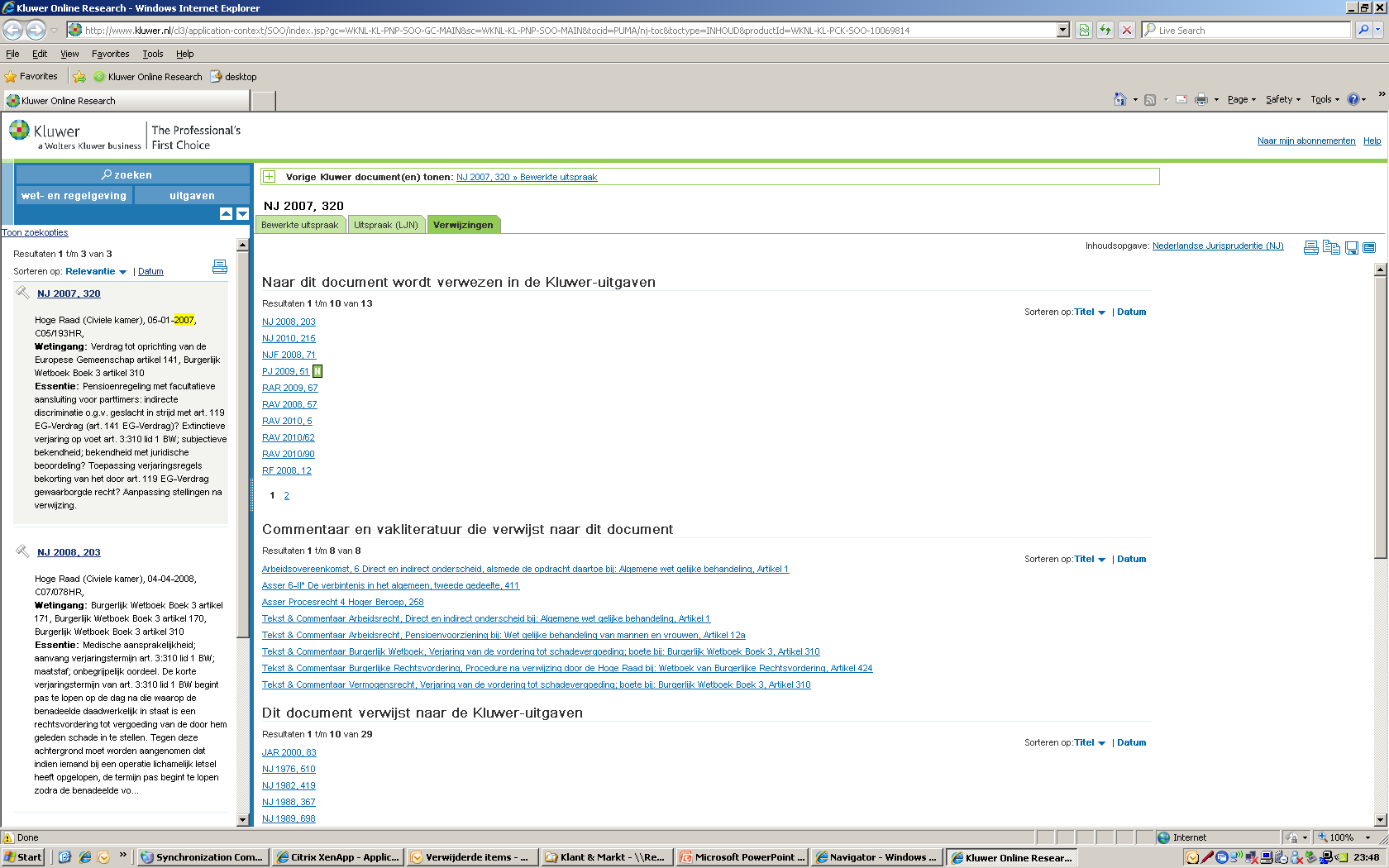 8
De informatiemoetpassen in het werkproces van de eindgebruiker
Soms is de focus persoonlijkeontwikkeling en op-de-hoogte-blijven
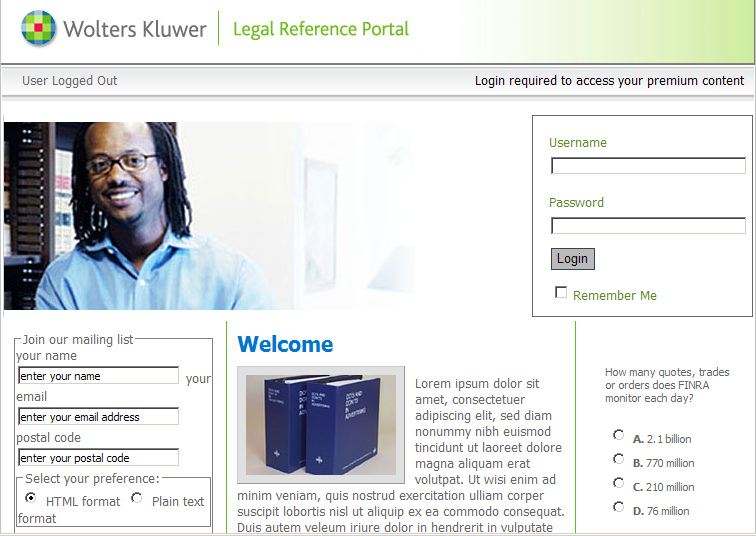 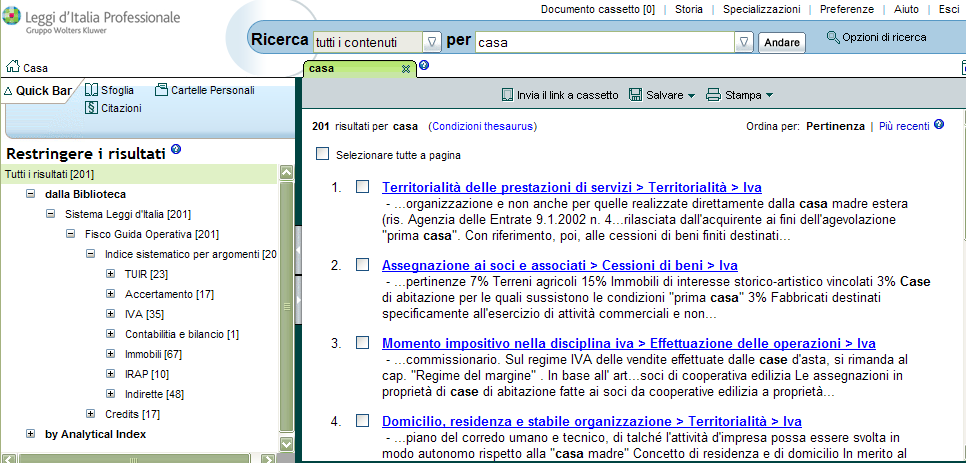 Soms is de focus puur research
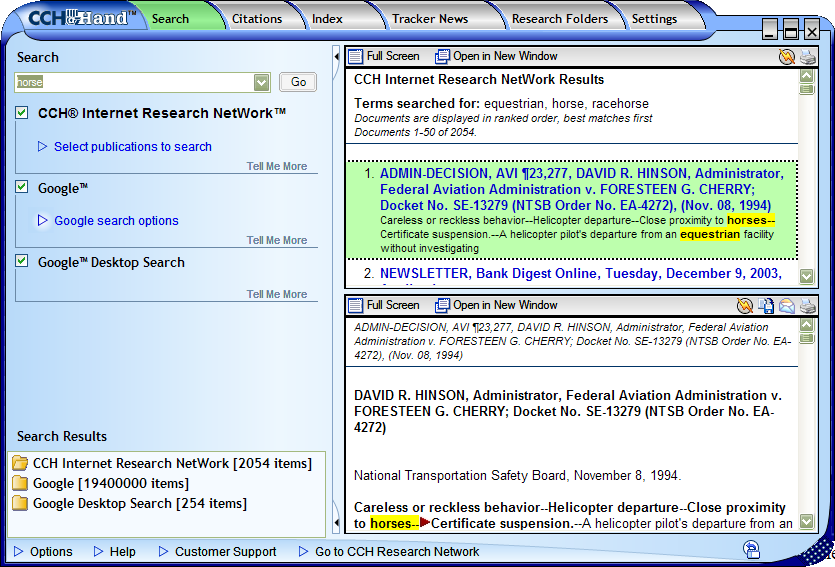 Research platform
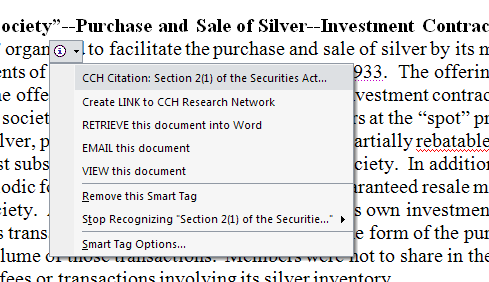 De informatiemoetgebruiktkunnenworden in software applicaties, zoals dossier management of Office producten
9
De informatie moet gebruikt kunnen worden op verschillende plekken en met behulp van verschillende middelen
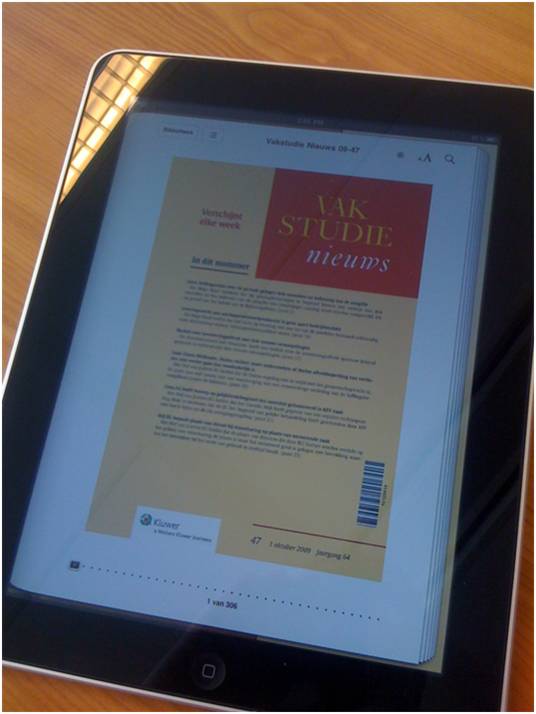 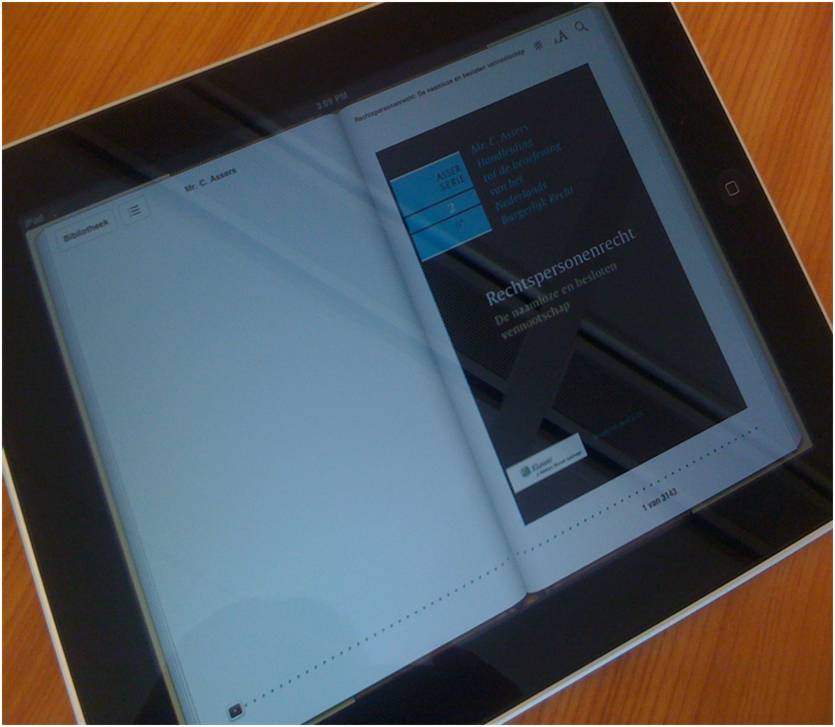 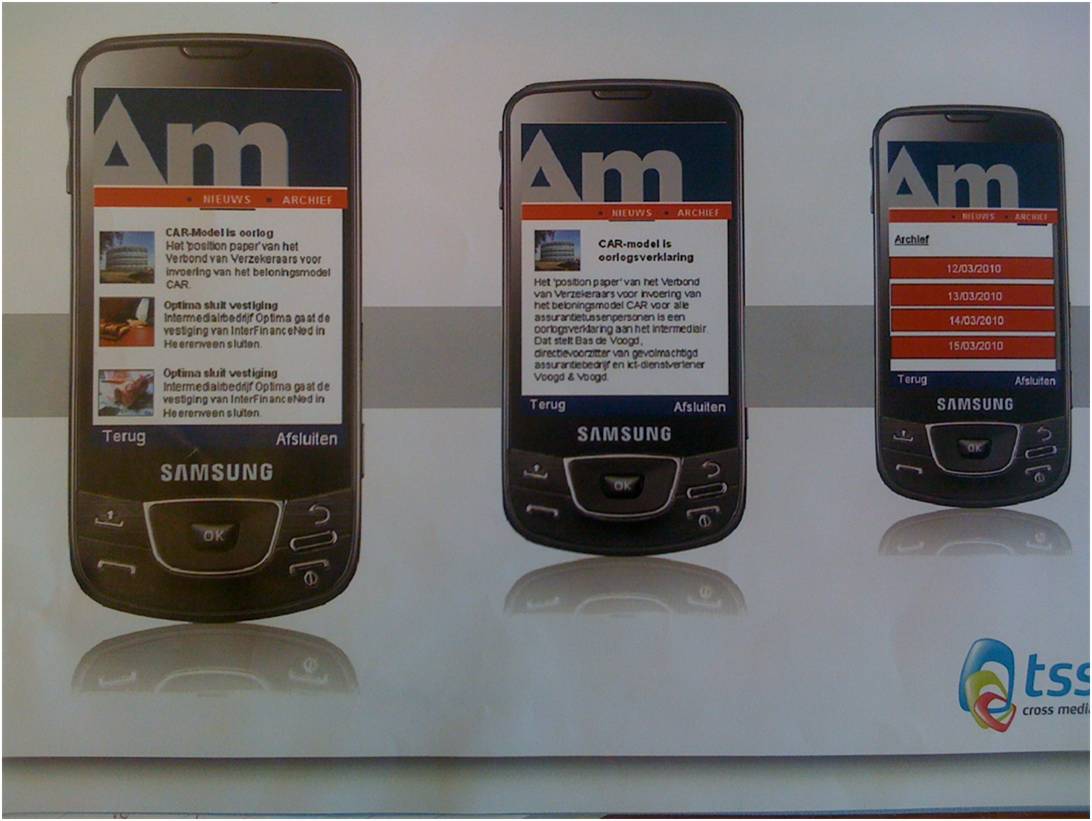 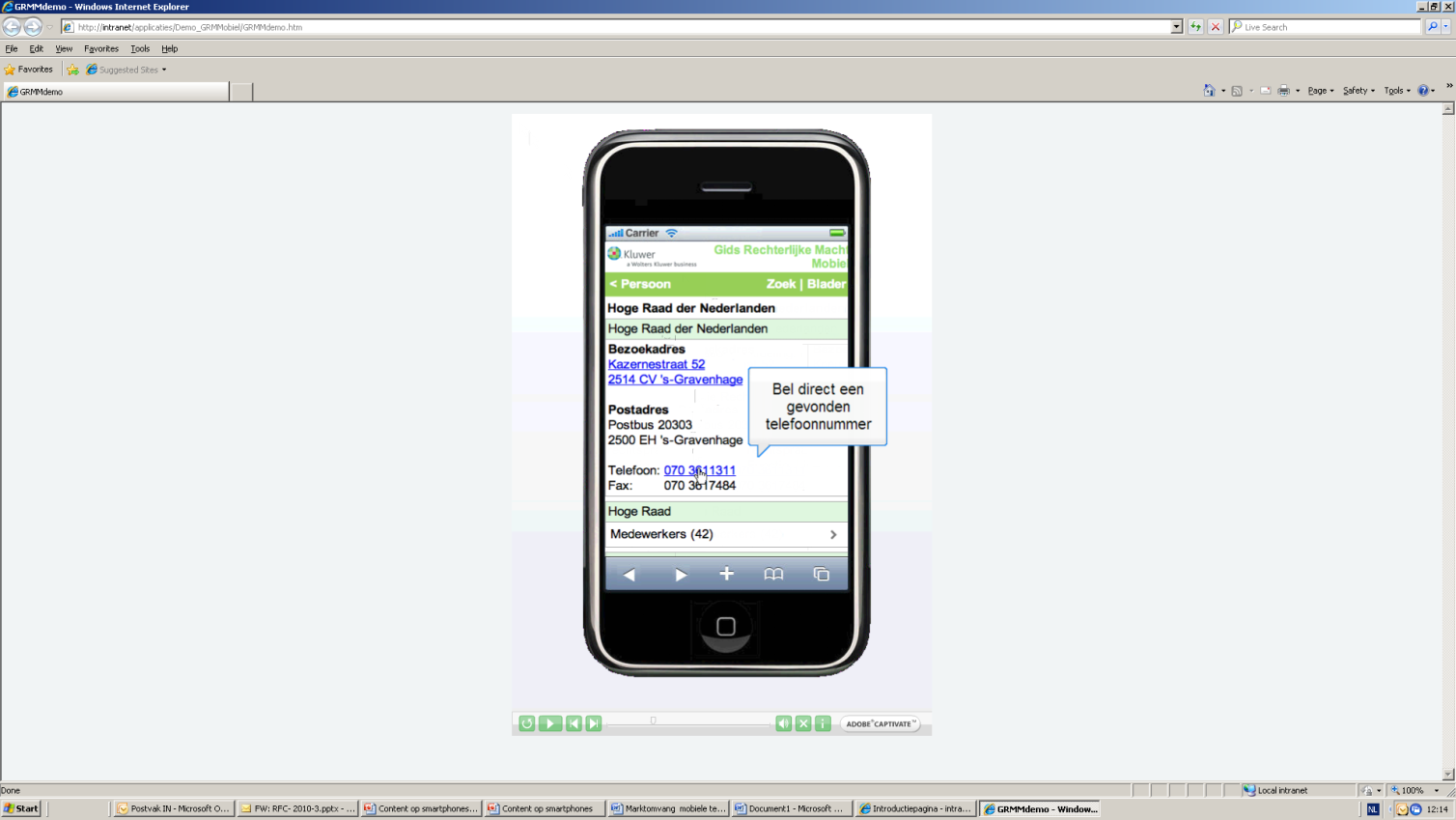 10
The End of Publishing…
The End of Publishing
11